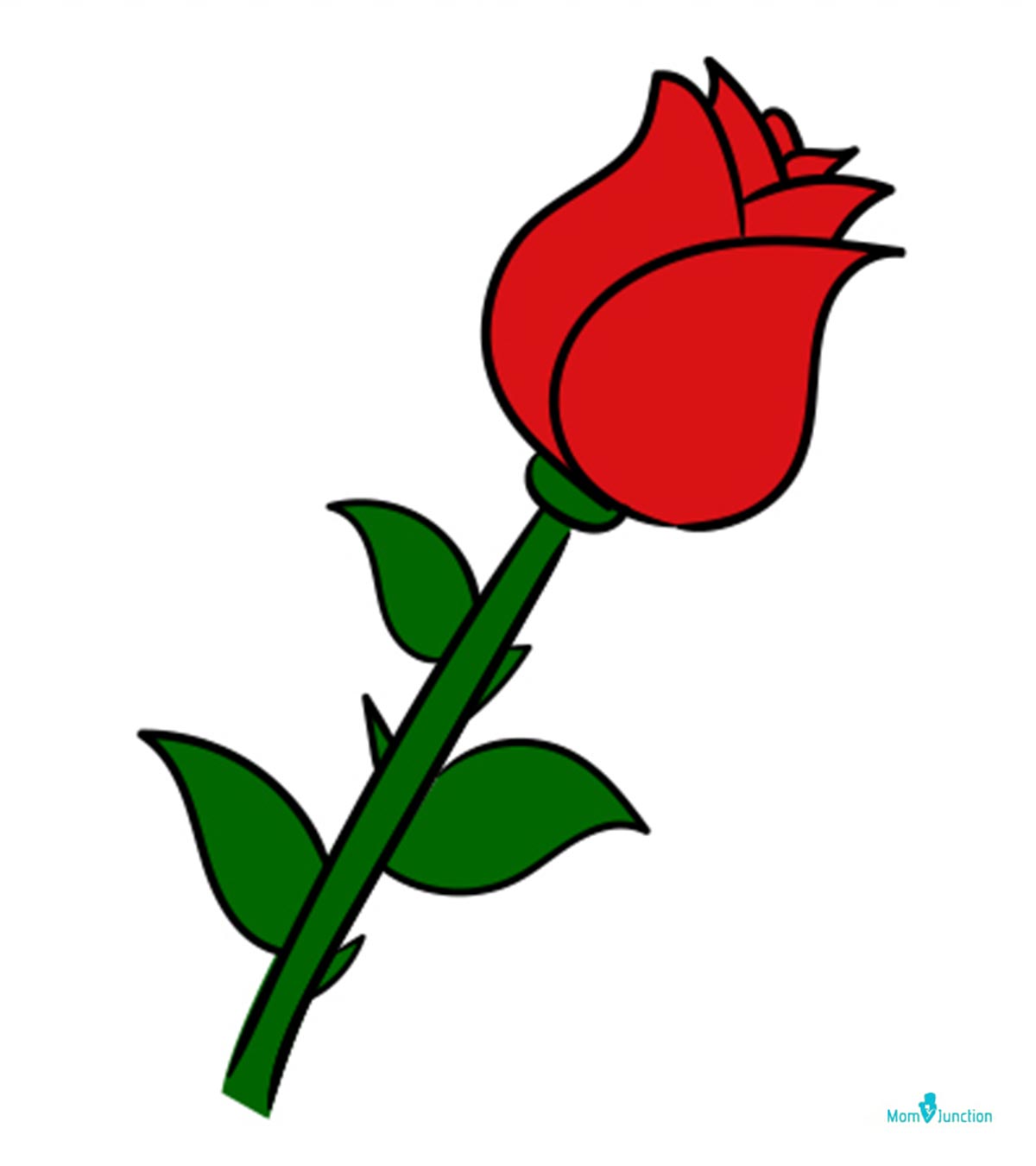 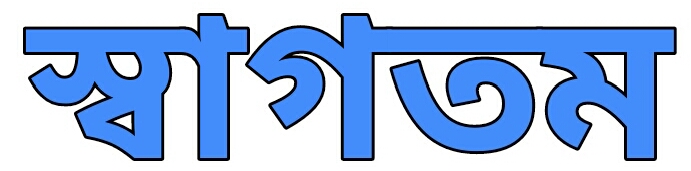 Bipul Sarkar Atmool high School -Shibgonj-Bogura - 01730169555
26-Sep-20
বিপুল কুমার সরকার 
                              সহকারী শিক্ষক (গণিত)
   আটমূল দ্বি-মূখী উচ্চ বিদ্যালয়।
                               শিবগঞ্জ-বগুড়া
               Mobail: 01730169555
Email: bipulsarkar1977@gmail.com
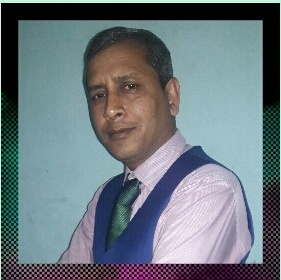 Bipul Sarkar -Atmool B/L High School -Shibgonj-Bogura - 01730169555
26 September 2020
C
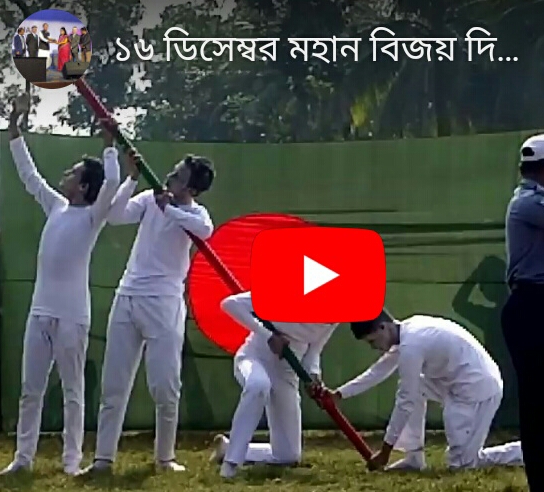 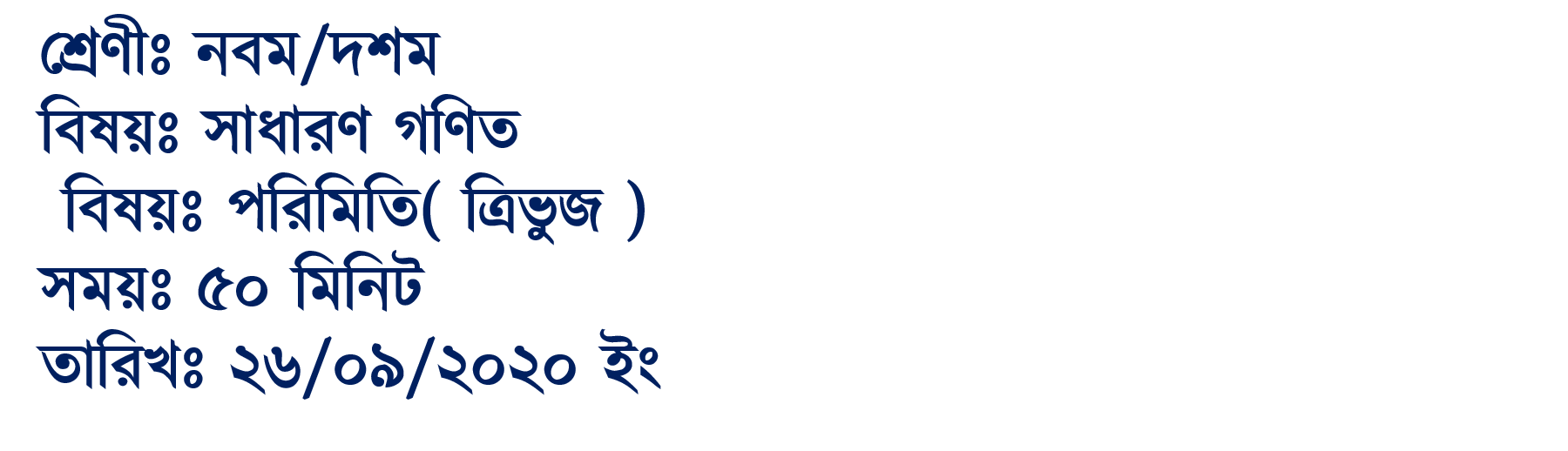 25   মিটার
B
A
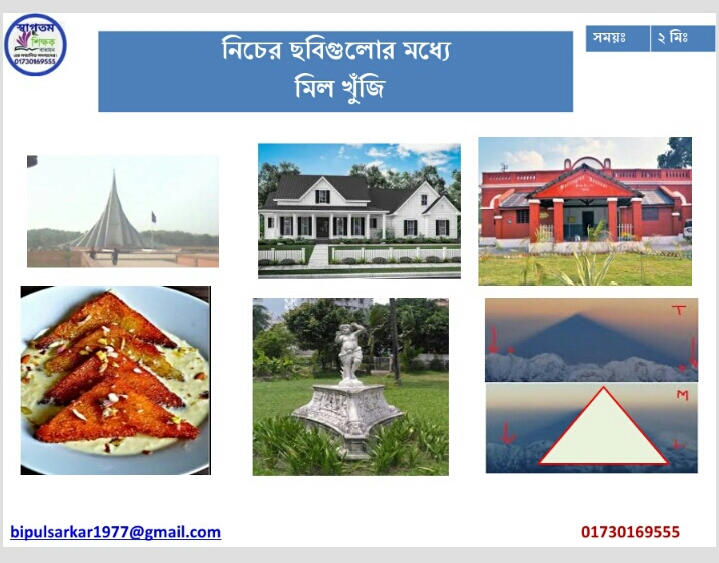 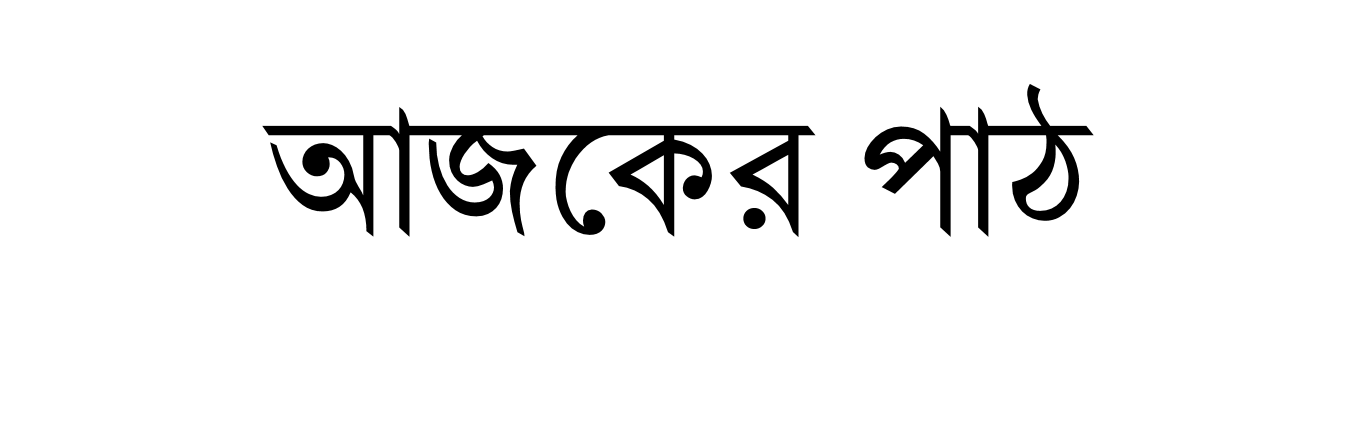 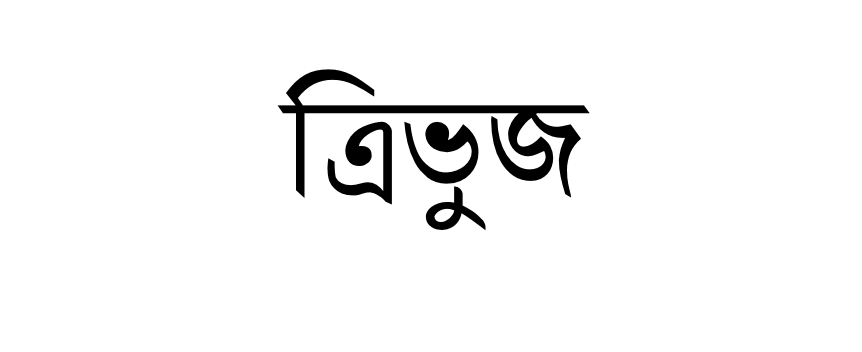 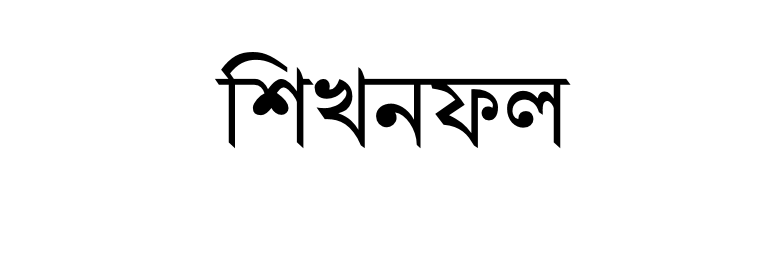 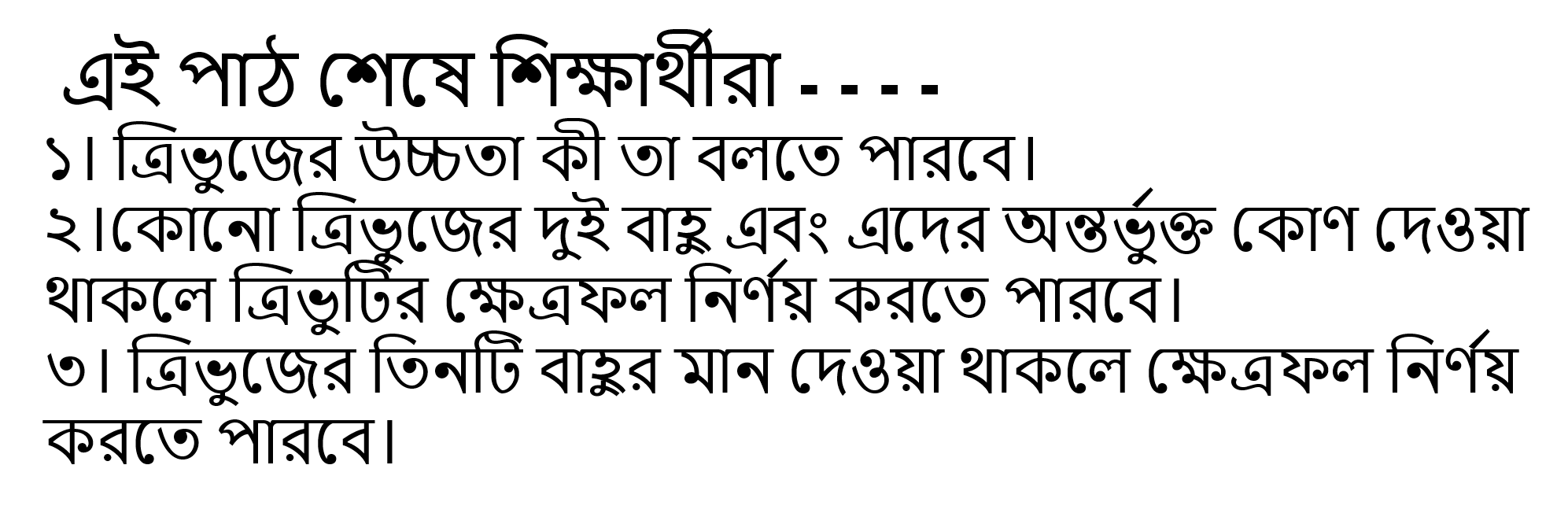 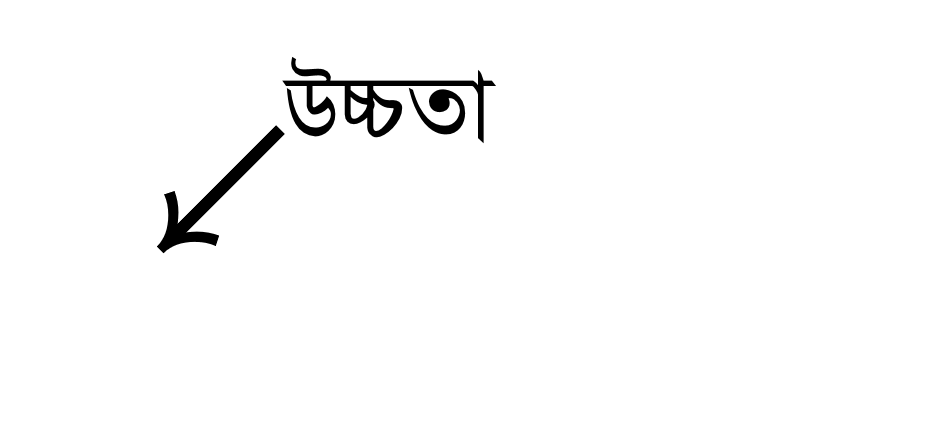 ∠A ত্রিভুজের শীর্ষকোণ
A
উচ্চতা (AD)
b
c
h
↑
↑
বিপরীত বাহু (BC)
C
B
D
a
এখানে ক্লিক উচ্চতা দেখতে
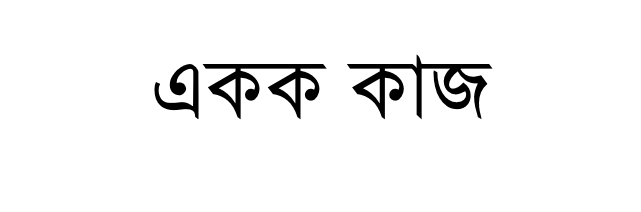 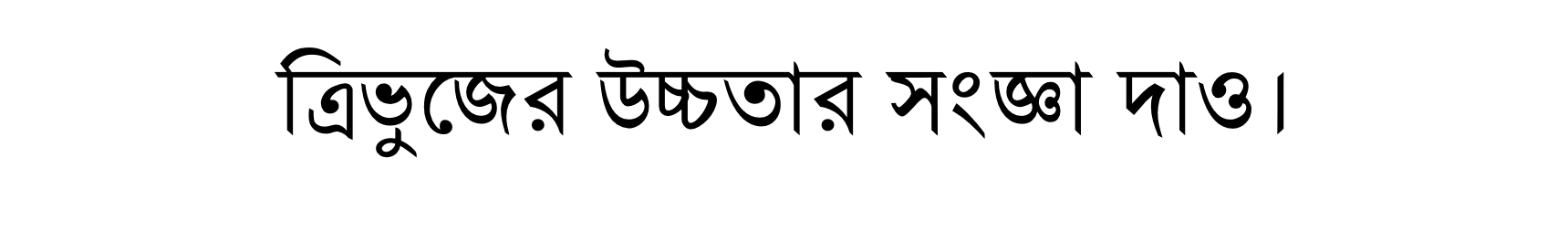 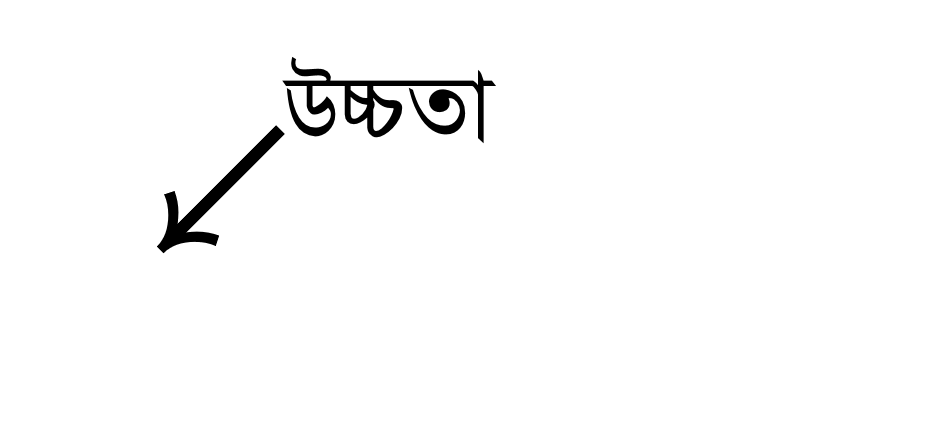 ত্রিভুজের যে কোনো 
কৌণিক বিন্দু 
বা শীর্ষবিন্দু হতে
 বিপরীত বাহু 
পর্যন্ত লম্ব দূরত্বই ঐ 
ত্রিভুজের উচ্চতা।
 ত্রিভুজ ABC–এ AD উচ্চতা ।
A
b
c
h
↑
↑
C
B
D
a
এখানে ক্লিক উচ্চতা দেখতে
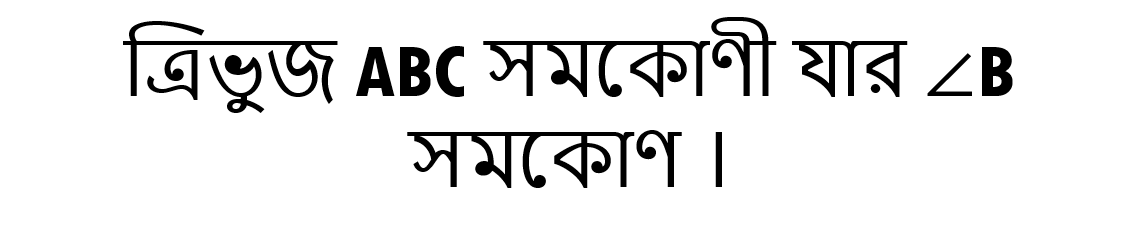 A
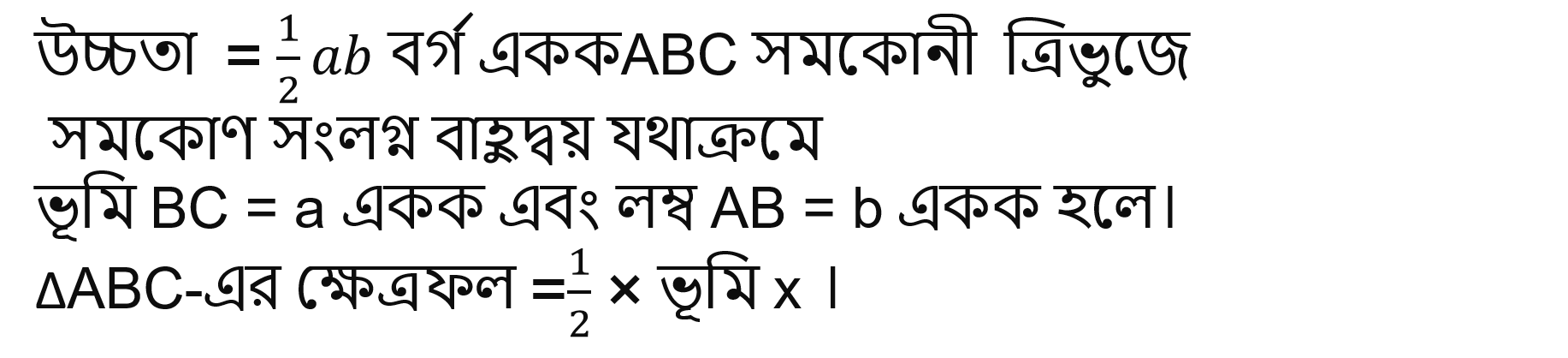 b
B
a
C
ত্রিভুজক্ষেত্রের দুই বাহু ও তাদের অন্তর্ভুক্ত কোণ দেওয়া আছে। মনে করি ABC ত্রিভুজের বাহুদ্বয়  BC =a, CA = b, AB = c। A থেকে BC বাহুর উপর AD লম্ব আঁকি।
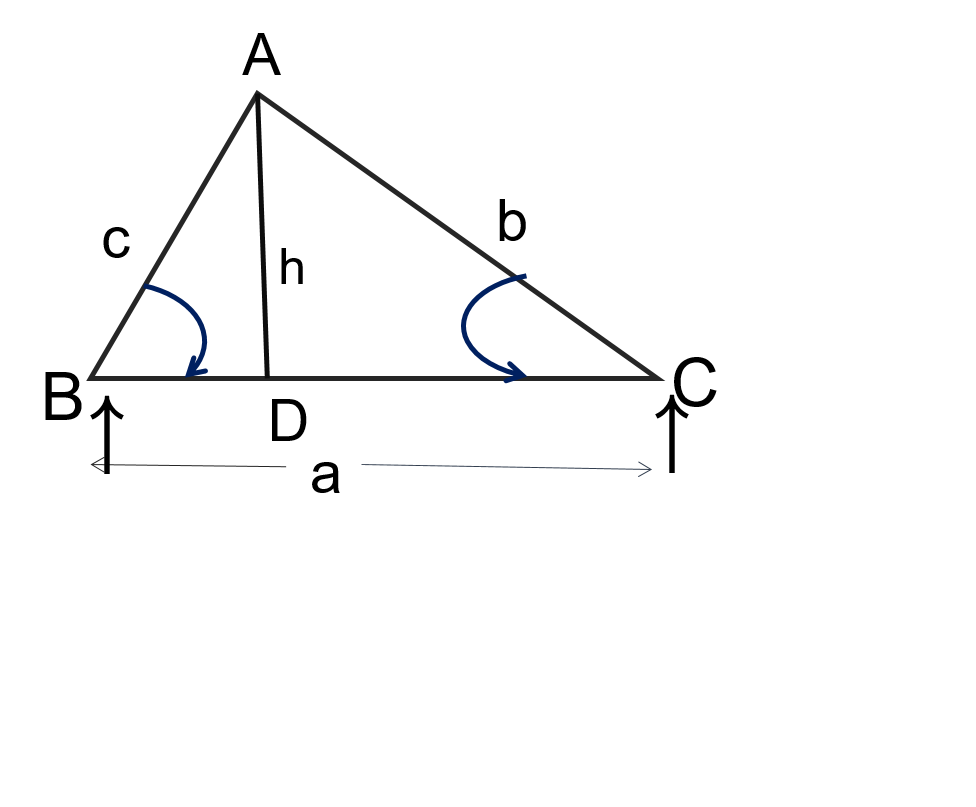 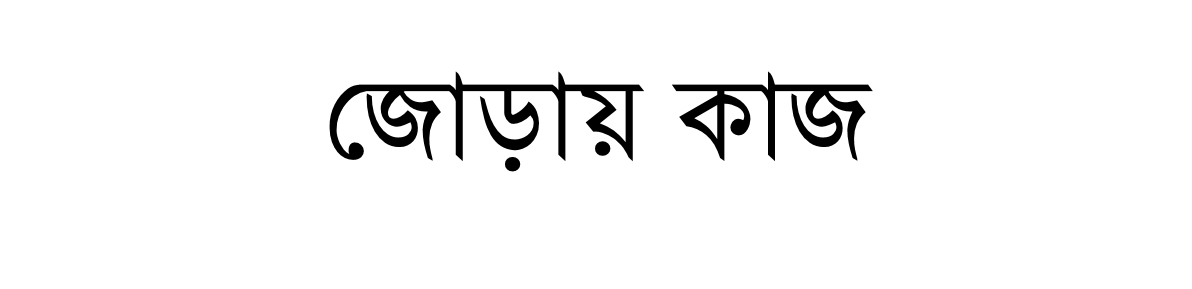 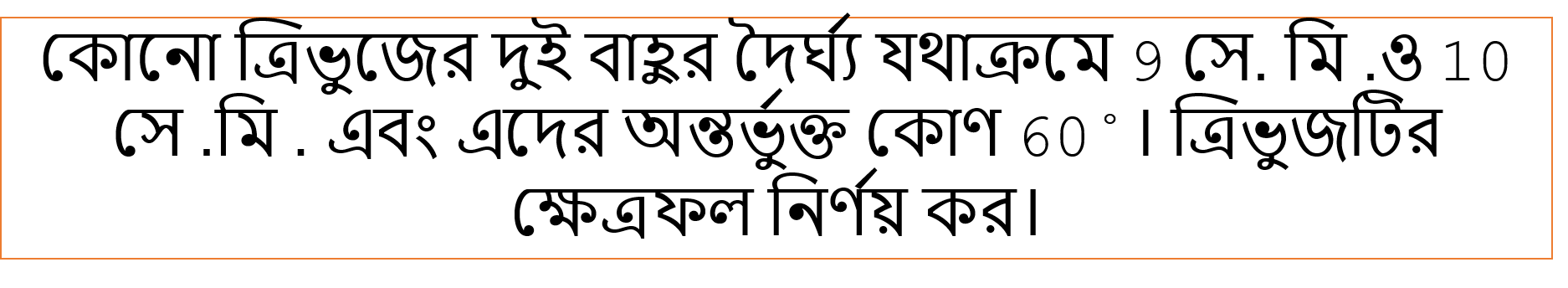 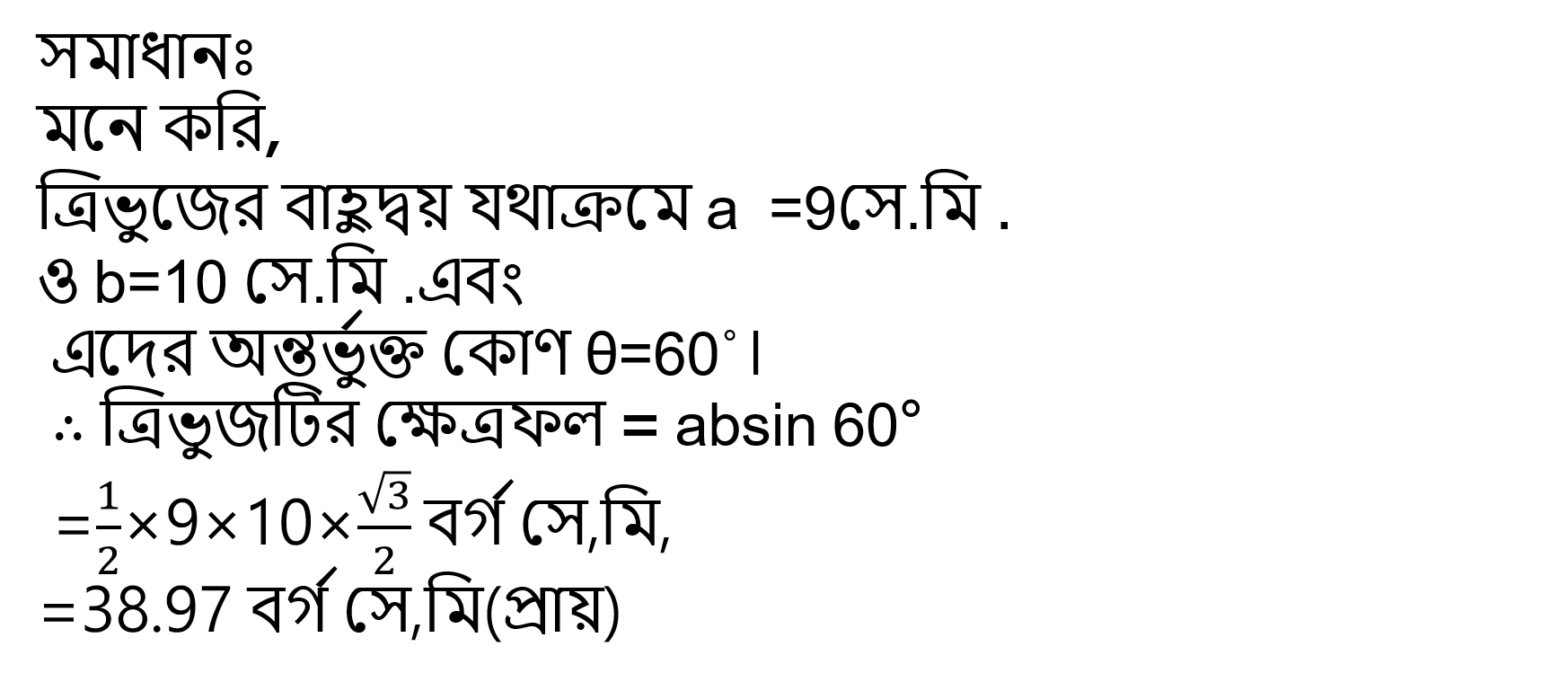 9  সে,মি
60°
10  সে,মি
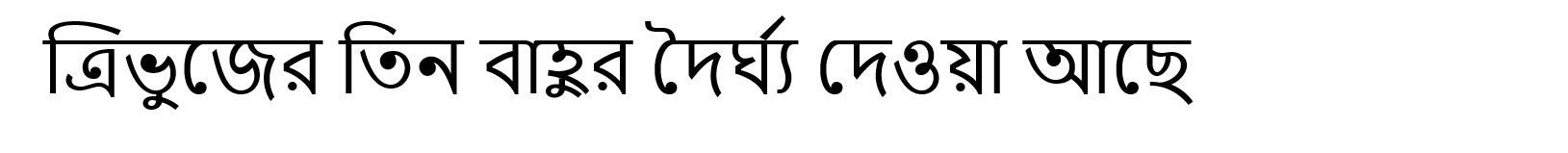 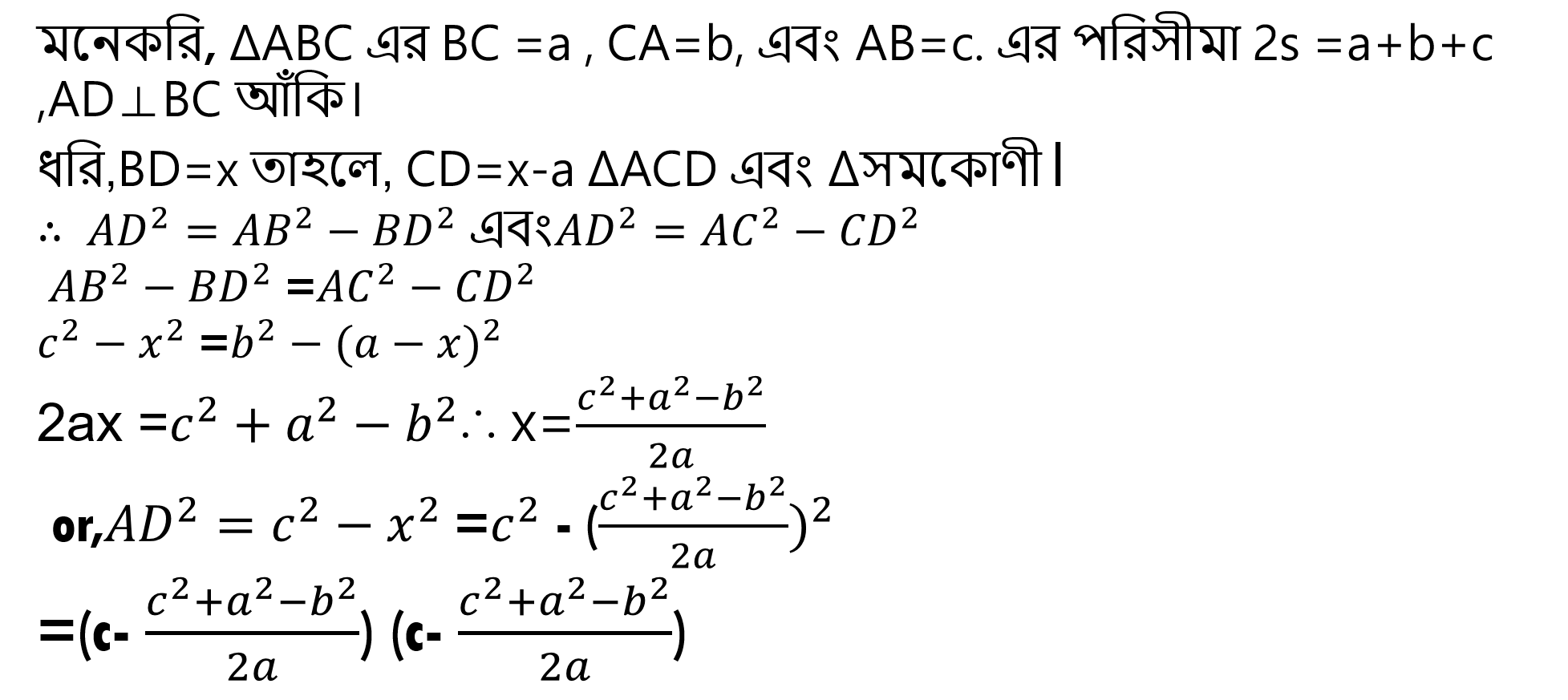 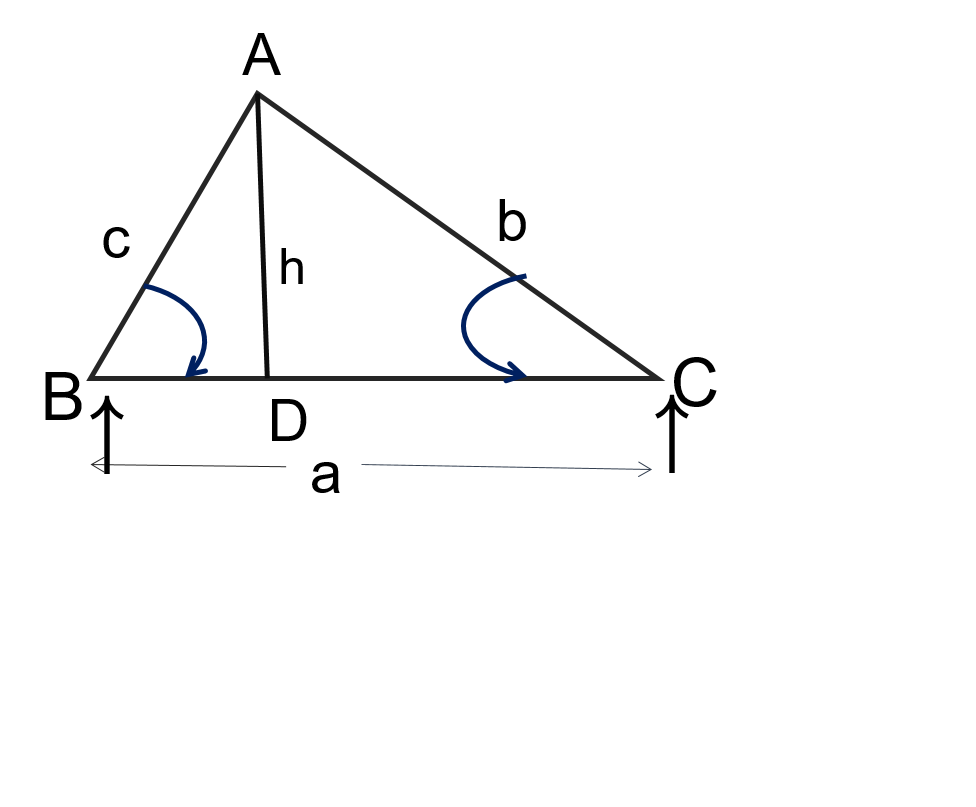 x
X-a
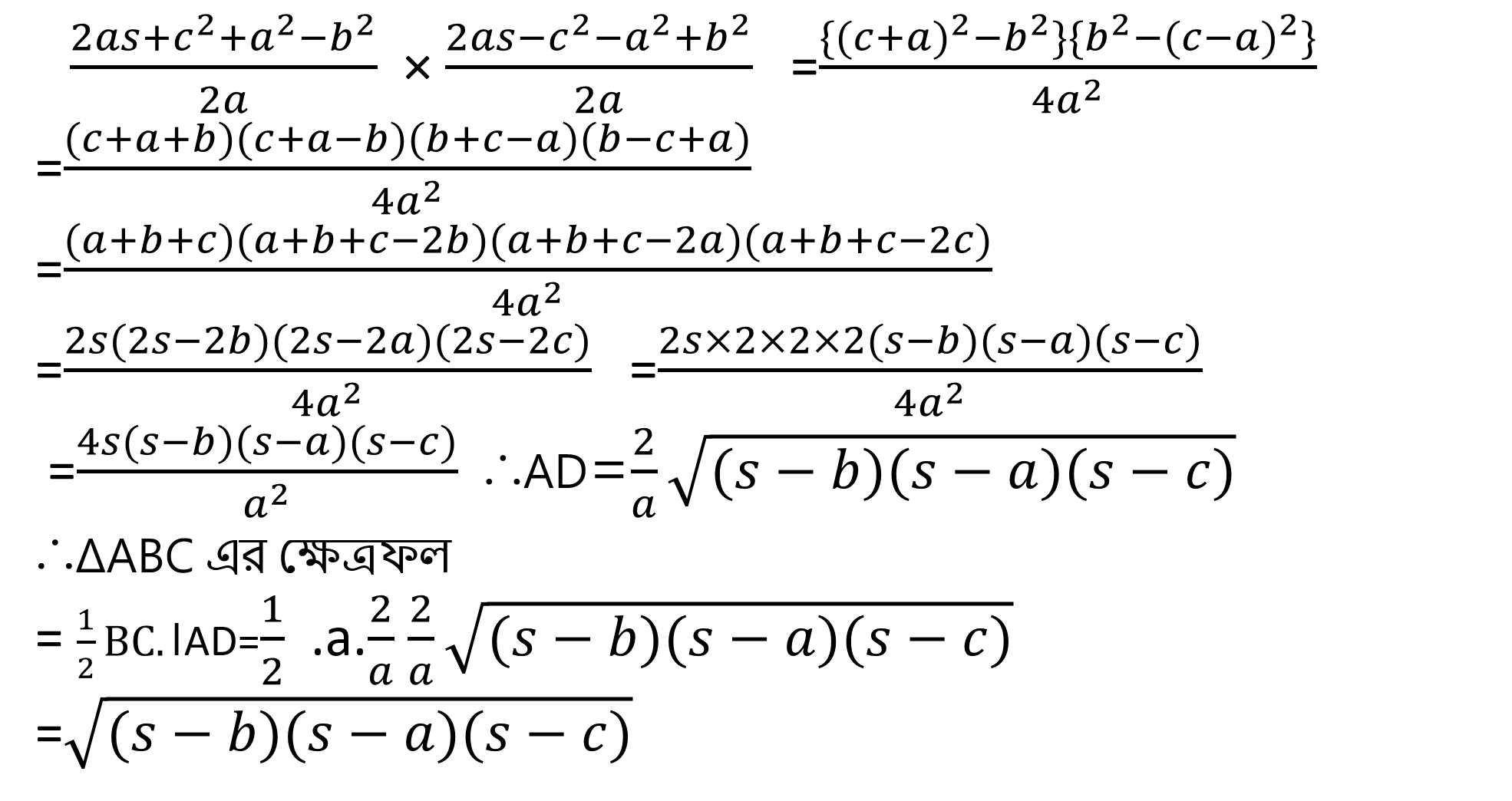 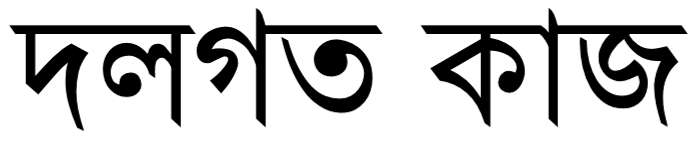 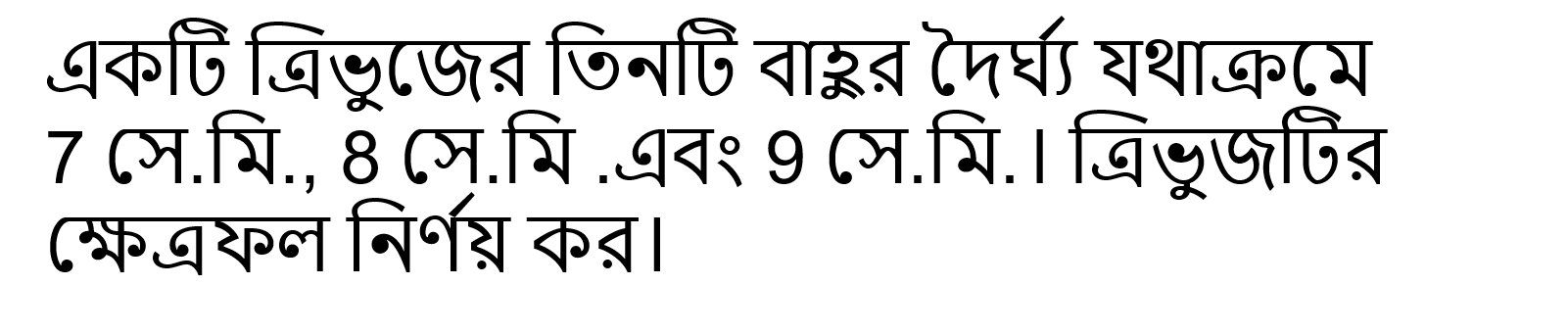 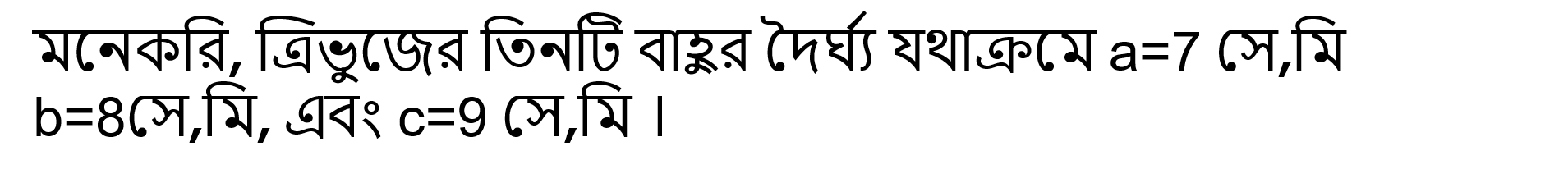 C
b=8cm
a=7cm
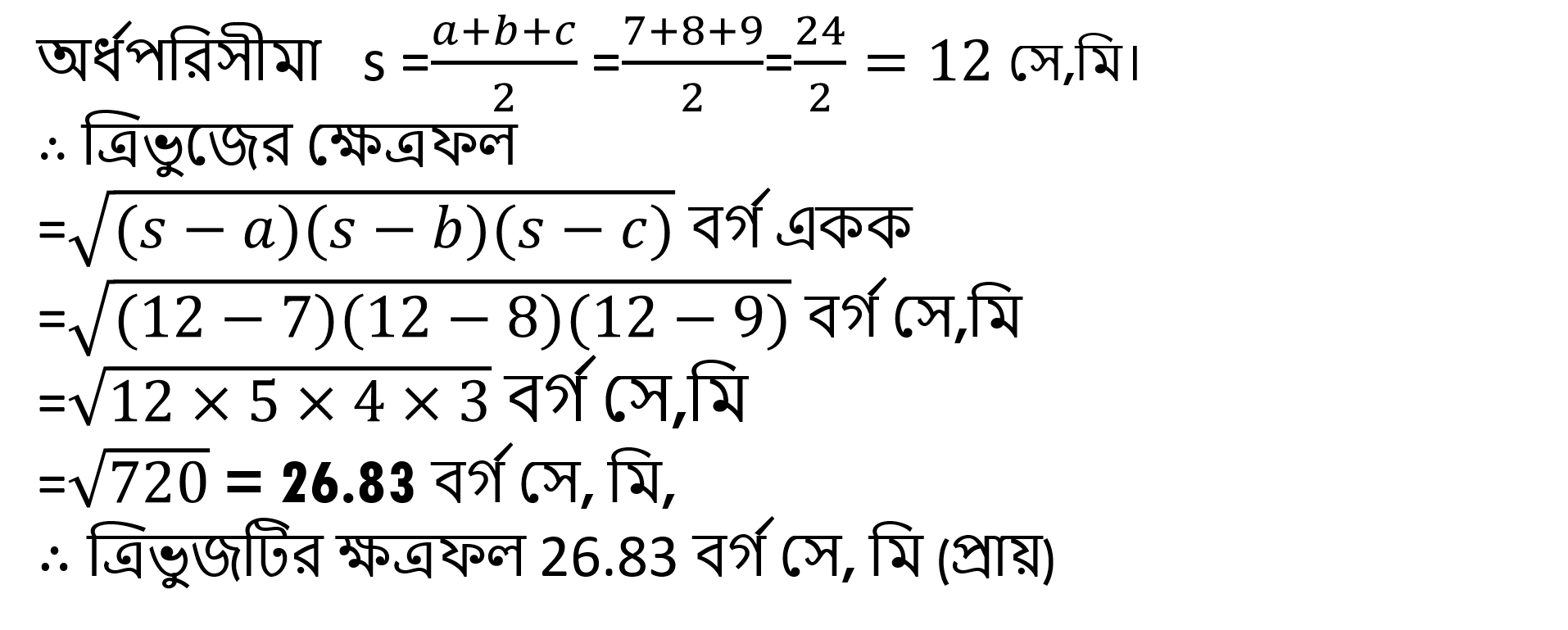 A
B
c=9cm
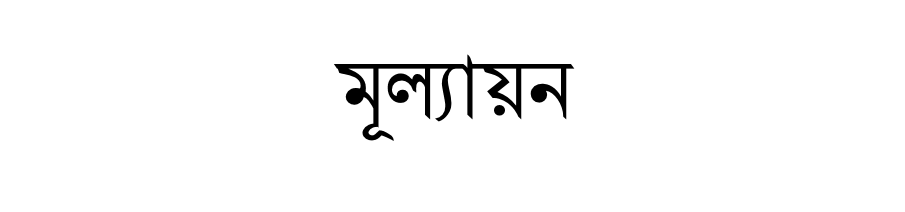 C
15 মিটার
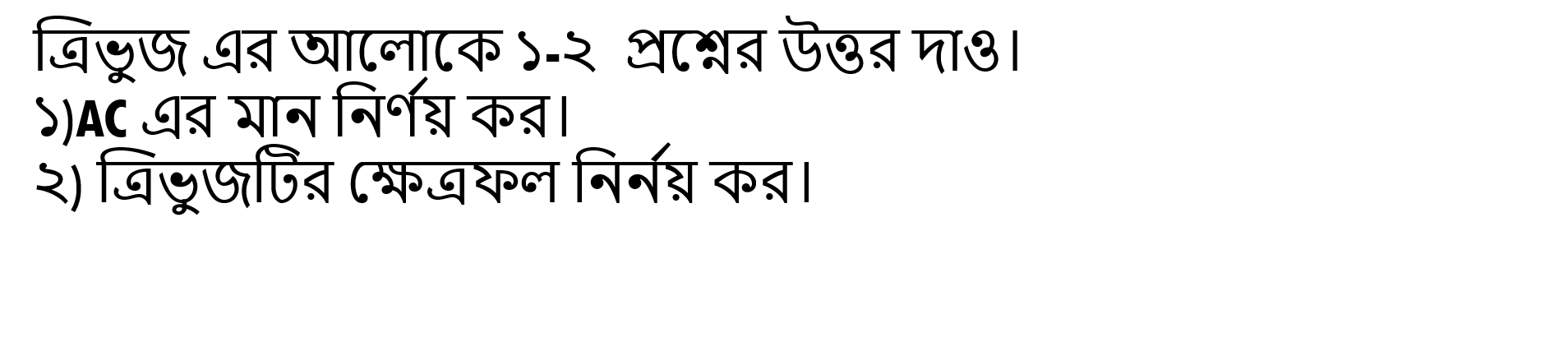 20 মিটার
A
B
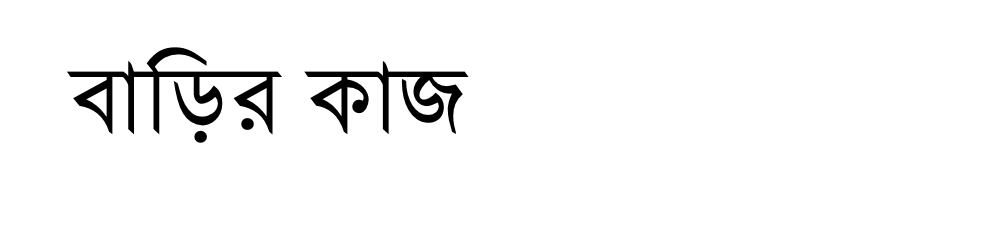 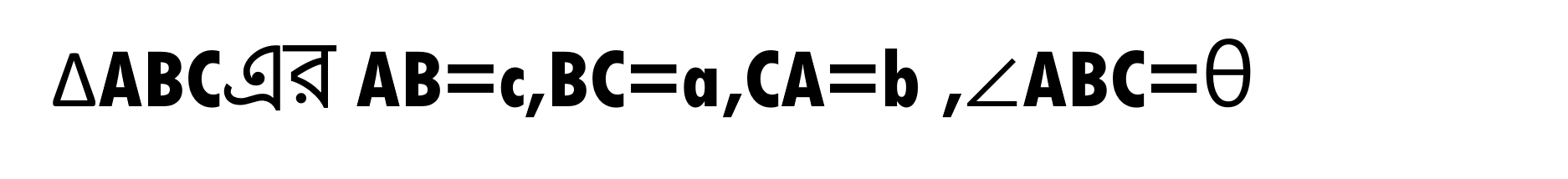 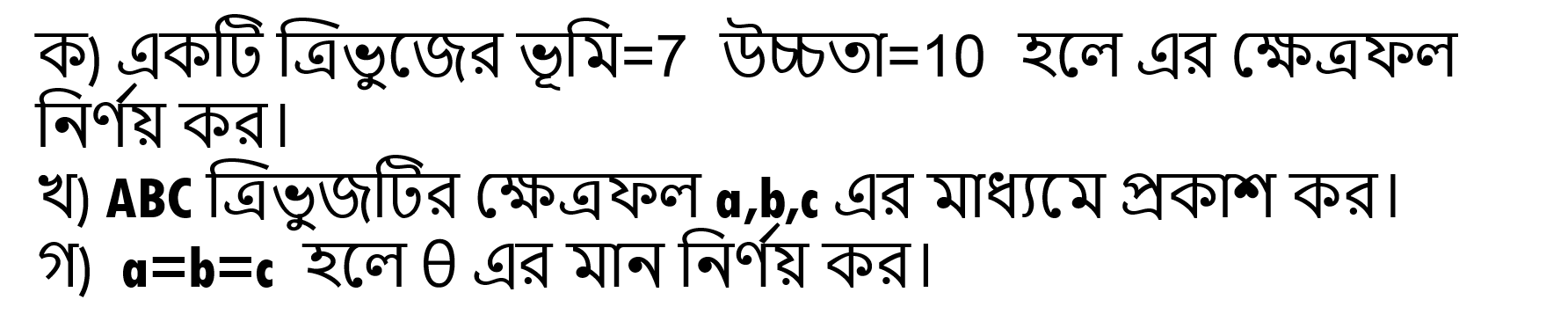 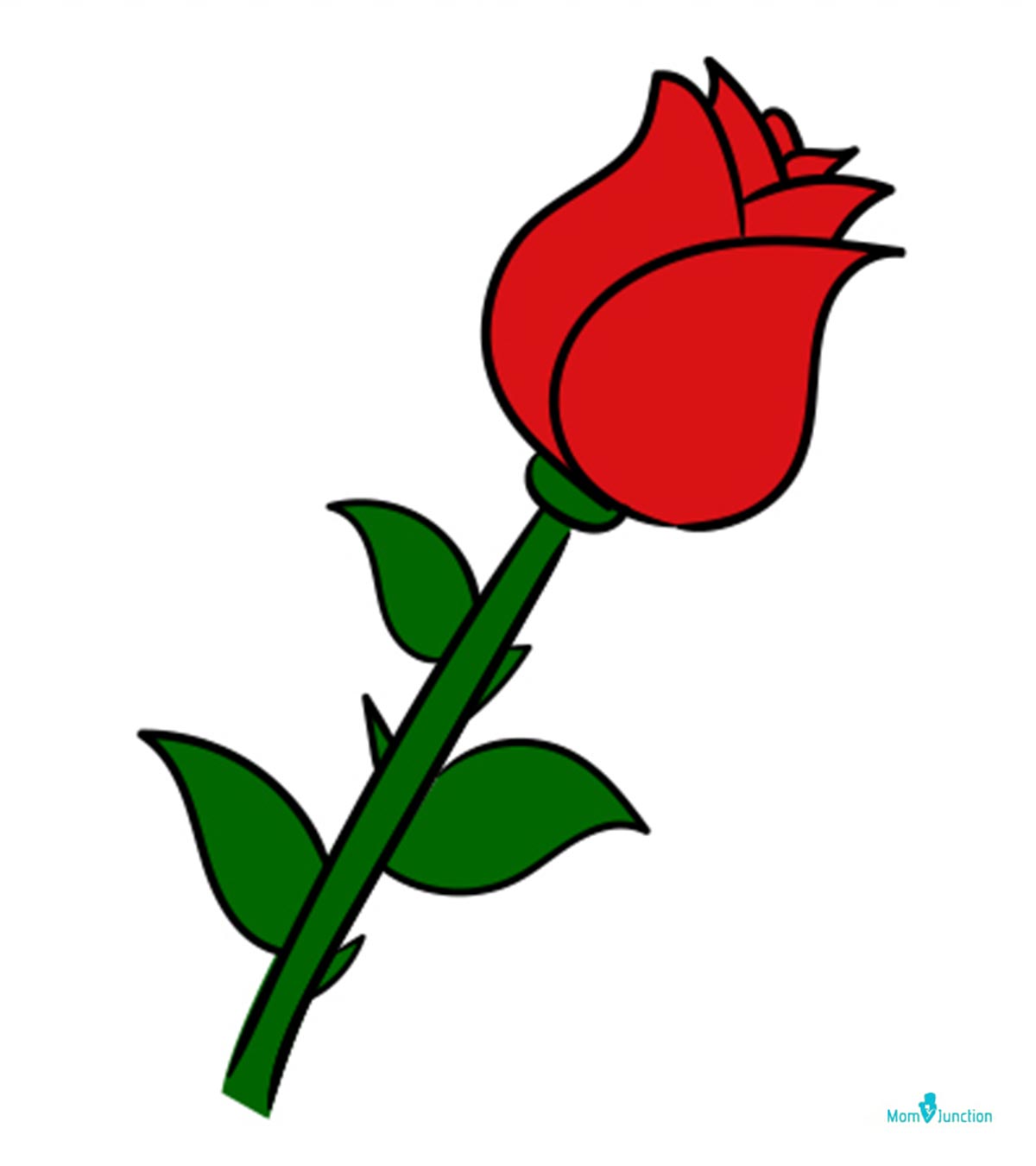 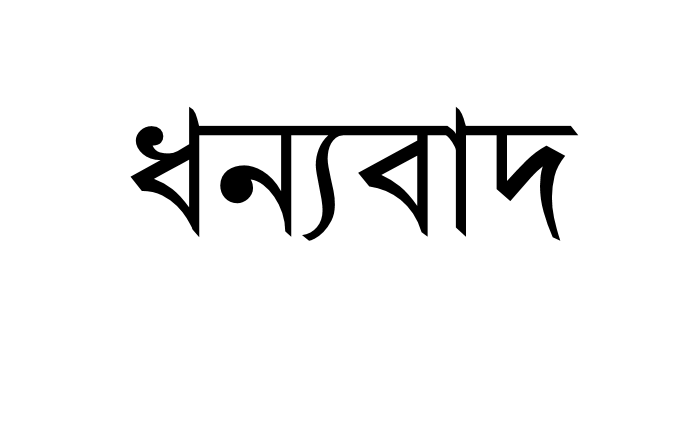